البرنامج التدريبي
تصميم المنتج، وتحديد متطلبات تنفيذه

اعداد: أ. ايمن الميمي
أهداف الدورة
يشرح مفهوم واهمية تصميم المنتج
يفرق بين تصميم المنتج وتصميم الخدمة
يستنتج مبررات تصميم المنتجات
يوضح العوامل المؤثرة على تصميم وتطوير المنتجات
يناقش تصميم وتطوير المنتج خلال دورة حياته
يربط مراحل تصميم المنتج بالتفكير التصميمي 
يوضح أهمية الابداع في تصميم المنتج
يستنتج أخطاء تصميم المنتج
يشرح متطلبات تنفيذ تصميم المنتج
يتعرف على القدرات المطلوب توفرها في المنشأ’ لتصميم المنتج
يهدف البرنامج التدريبي " تصميم المنتج، وتحديد متطلبات تنفيذه" الى بناء وتطوير قدرات المشاركين/ات واكسابهم المهارات التي يحتاجونها في تصميم وتطوير المنتجات بما يساعدهم على الحصول على منتجات جديدة او ادخال تطويرات عليها بما يحقق لها النجاح في السوق.
1.	مفهوم تصميم المنتج
مفهوم تصميم المنتج
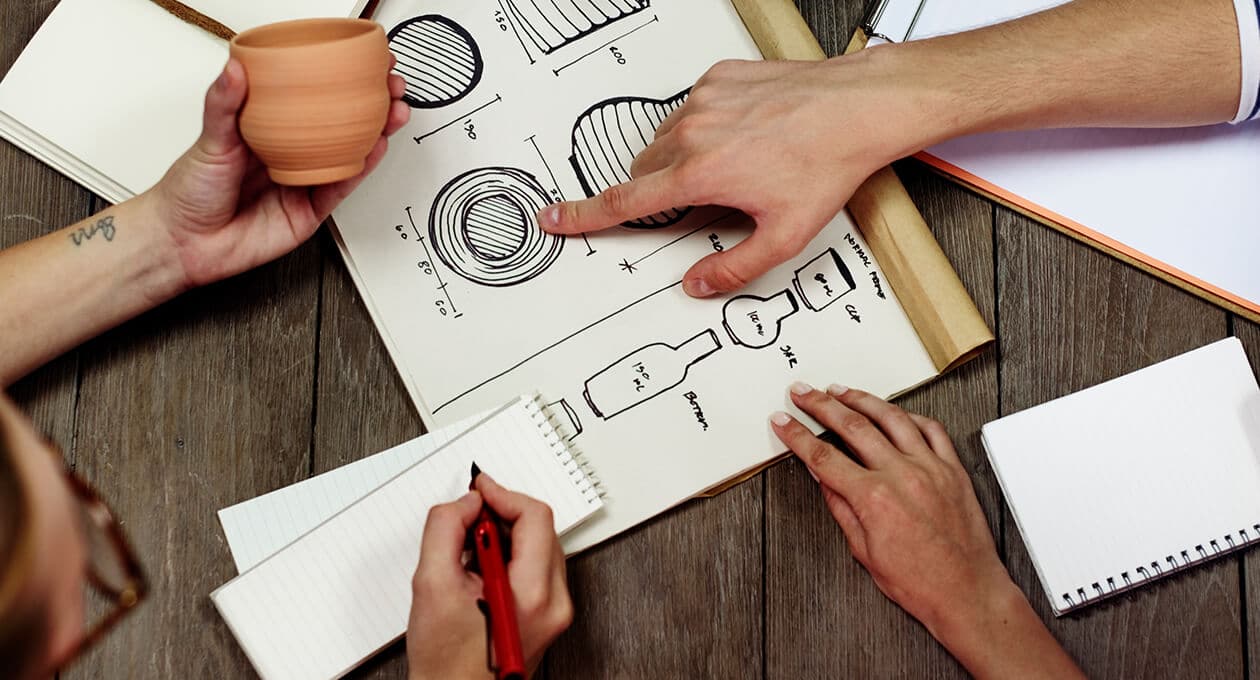 العملية التي ينتج عنها انشاء سلعة او خدمة، تتضمن خصائص ووظائف واشكال محددة، تمكن المنشأة من تلبية احتياجات فئات المستهلكين، ضمن نطاق سوق معين.
مفهوم تطور المنتج
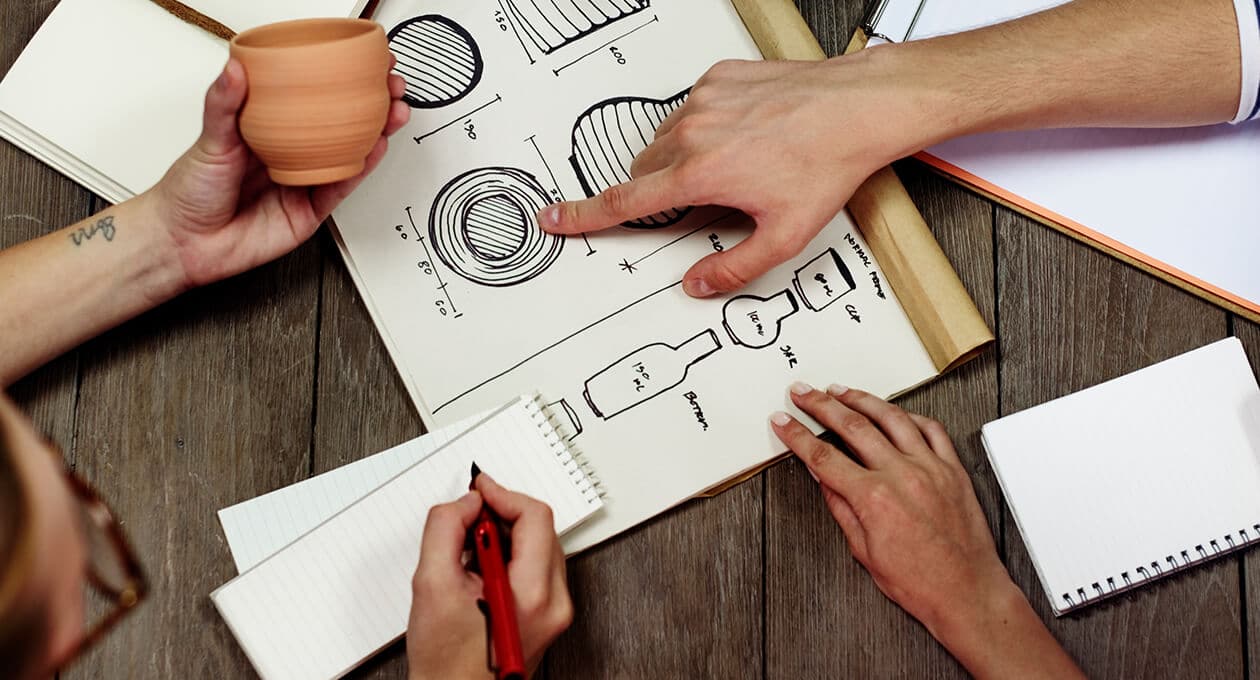 العملية التي يتم اجراء تحسينات على خصائص منتج حالي، لتلائم التغير في أذواق وتفضيلات المستخدمين.
أهمية خطة العمل
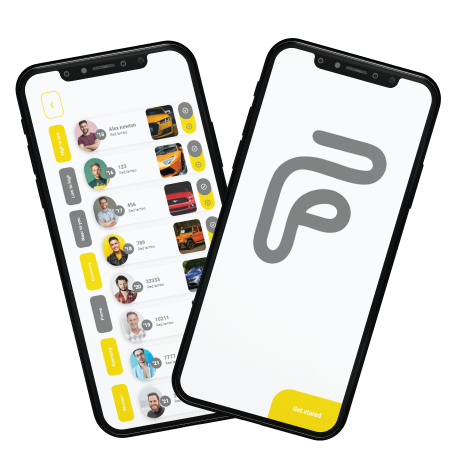 تصميم المنتج او تطويره يعبران عن إيجاد حلول لتبسيط حياة المستخدمين ورفع كفاءة المنتج في تلبية احتياجاتهم.
2.	أهمية تصميم المنتج
أهمية تصميم المنتج
3.	الفرق بين تصميم السلعة وتصميم الخدمة
الفرق بين تصميم السلعة وتصميم الخدمة
يتم التركيز في تصميم الخدمة على العوامل غير الملموسة بشكل أكبر من تصميم المنتج، ويصعب في حالة الخدمة تحديد وتصحيح الأخطاء قبل ان يكتشفها العميل، كون انتاج الخدمة واستهلاكها في نفس الوقت
اعتبارات عند تصميم الخدمة
تصميم عملية تقديم الخدمة
تدريب مقدمي الخدمة
تطوير العلاقة مع العميل
تنميط الخدمة او تخصيصها
التوجهات الحديثة نحو تصميم السلعة او الخدمة
1.	التركيز على رضا العميل  وتلبية احتياجاته
2.	الاهتمام بإدارة الجودة الشاملة
3.	تخفيض الزمن المطلوب لإطلاق منتج جديد او خدمة جديدة
4.	الحرص على تخفيض تكلفة الخدمة او السلعة وان تكون ذات كفاءة عالية
5.	الاهتمام بان يكون المنتج صديقا للبيئة
4. لماذا تصميم المنتج؟
لماذا تصميم المنتج؟
أولا: تعزيز المكانة التنافسية للمنشأة
ثانيا: زيادة مبيعات وأرباح المنشأة
ثالثا: الحفاظ على رضا العملاء
رابعا: الانسجام مع الضوابط القانونية والمهنية
خامسا: التعامل مع متطلبات دورة حياة المنتج
سادسا: الانسجام مع تغيرات في التكاليف والتشغيل
5.	العوامل المؤثرة على تصميم وتطوير المنتج
العوامل المؤثرة على تصميم وتطوير المنتج
أولا: عوامل خارجية
 ذات علاقة بالبيئة الخارجية للمنشأة مثل:
العوامل التسويقية كسرعة تغير الاذواق والعادات الشرائية للفئات المستهدفة، تفوق المنافسين وقدرتهم على انتاج المنتج، طبيعة السوق الذي سيباع فيه المنتج من حيث الموقع والحجم ودرجة المنافسة، إضافة الى القدرة الشرائية للفئات المستهدفة. 
العوامل قانونية ذات علاقة بالقوانين والأنظمة السائدة والتي تحكم عمل المنشأة ومطابقة المنتج للمواصفة الوطنية او الدولية. 
عوامل بيئية كالقيود على الانتاج دون تلويث البيئة.
العوامل المؤثرة على تصميم وتطوير المنتج
ثانيا: عوامل الداخلية
فهي تلك العوامل ذات العلاقة 
قدرات المنشأة على توفير المدخلات والتكنولوجيا والعمليات الفنية، لإنتاج المنتج حسب المواصفات التسويقية المحددة
القدرات المالية اللازمة لتصميم وإنتاج المنتج بتكاليف مناسبة، وطبيعة المنتج واستخدامه كسلعة استهلاكية او صناعية.
6.	تصميم وتطوير المنتج خلال دورة حياته
مراحل دورة حياة المنتج
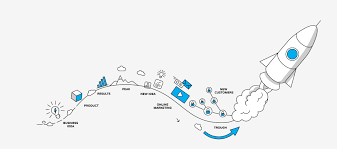 مرحلة الاطلاق
مرحلة النمو
مرحلة النضج
مرحلة الاشباع
مرحلة الهبوط
يكون المنتج غير معروف حيث بداية حياة المنتج في السوق، وتكون الأولوية في هذه المرحلة التعريف بالمنتج وخلق الوعي بوجوده وتجريبه. حيث يتم إعادة تصميمه وتعديله لظهور عيوب ومشاكل عند الاستخدام الفعلي له
مراحل دورة حياة المنتج
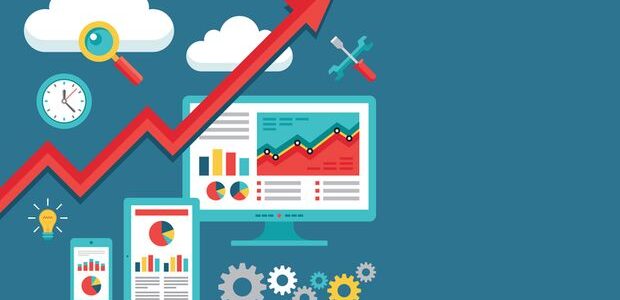 مرحلة الاطلاق
مرحلة النمو
مرحلة النضج
مرحلة الاشباع
مرحلة الهبوط
تتزايد معرفة المنتج في السوق، وتزداد المبيعات والارباح، وتكون الأولوية تعظيم الحصة السوقية في ظل بروز المنافسون، ويتم خلال المرحلة العمل على تحسين جودة المنتج واضافة خصائص واشكال جديدة وزيادة كفاءة الإنتاج
مراحل دورة حياة المنتج
مرحلة الاطلاق
مرحلة النمو
مرحلة النضج
مرحلة الاشباع
مرحلة الهبوط
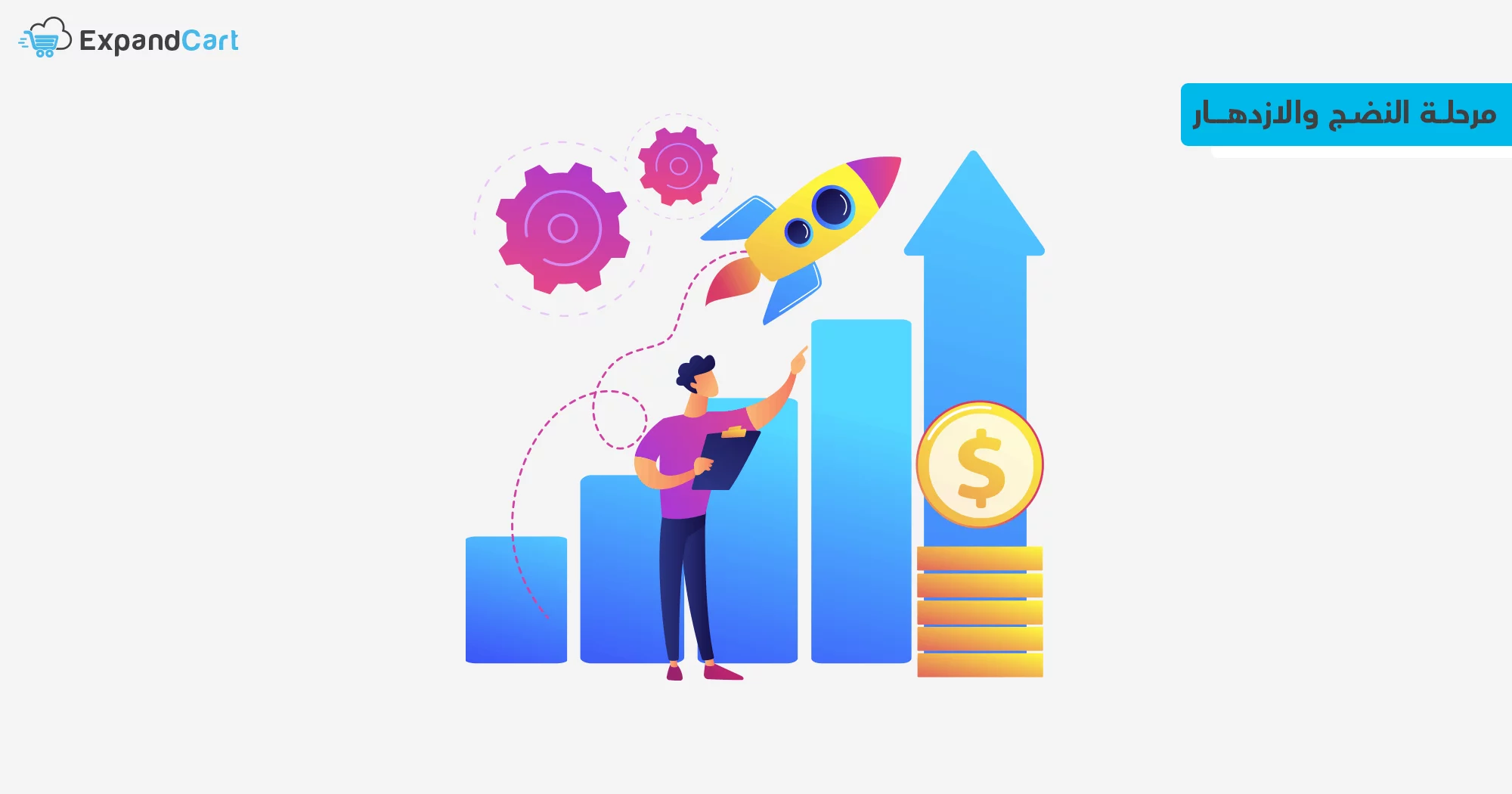 يزدهر فيها المنتج، محققا حضورا بين سلع المنافسين، وتكون الأولوية تعظيم الأرباح، والحفاظ على الحصة السوقية للمنتج، ورغم ان الأرباح تكون بسقفها الأعلى الا ان معدلات الزيادة في المبيعات والارباح تكون اقل من مرحلة النمو، حيث يبدأ التفكير بالتحسين أو تقديم منتج جديد واستغلال الطاقة الإنتاجية والحفاظ على حجم المبيعات.
مراحل دورة حياة المنتج
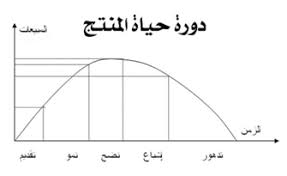 مرحلة الاطلاق
مرحلة النمو
مرحلة النضج
مرحلة الاشباع
مرحلة الهبوط
يصل فيها السوق للإشباع من المنتج، حيث لا يطرأ تغيرا يذكر في حجم المبيعات، ويحقق أرباحا اقل لشدة المنافسة وتخفيض الأسعار، ويظهر أهمية البيع الاستبدالي وهو استبدال الوحدات المستهلكة بجديدة، ويكون امام المنشآت تحد لإجراء تعديلات على المنتج لبدء دورة حياة جديدة، او الدخول في مرحلة الهبوط
مراحل دورة حياة المنتج
مرحلة الاطلاق
مرحلة النمو
مرحلة النضج
مرحلة الاشباع
مرحلة الهبوط
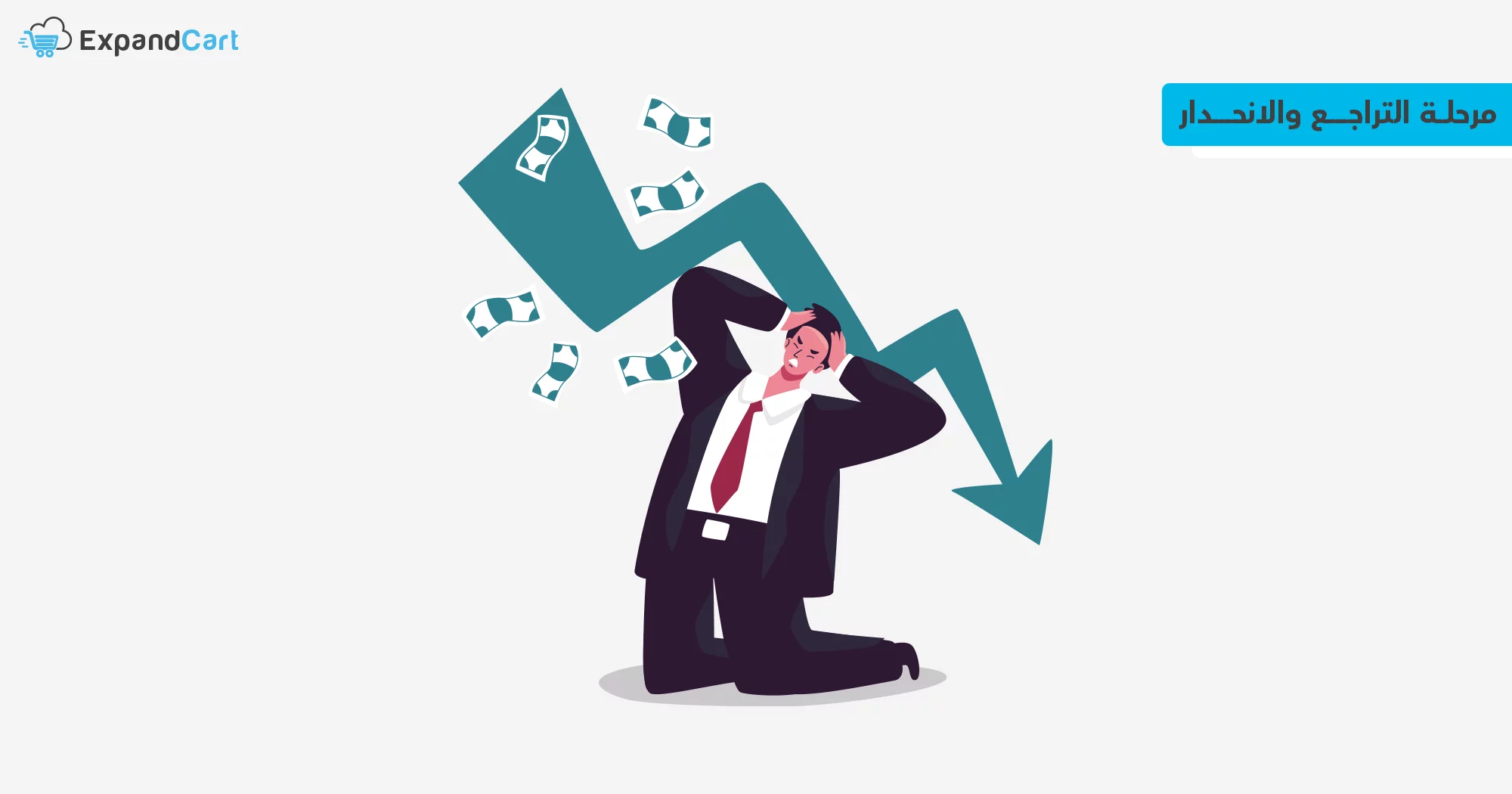 تبدأ المبيعات والارباح من المنتج بالتراجع، ويفقد حضوره في السوق نتيجة تغير أذواق ورغبات المستخدمين، وتظهر منتجات جديدة، فتنخفض مبيعاته تدريجيا او بشكل حاد، وصولا الى سحبه من السوق. ويكون الهدف في هذه المرحلة تخفيف التدهور وخفض النفقات
7.	التفكير التصميمي: التركيز على المستهلك
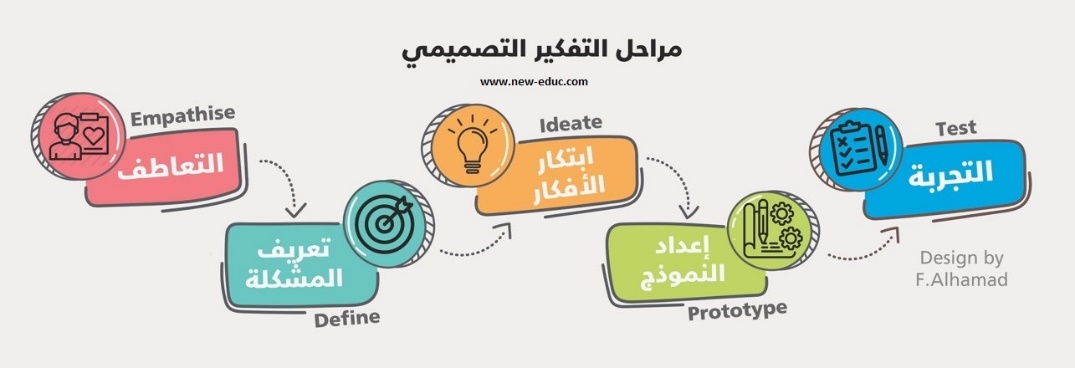 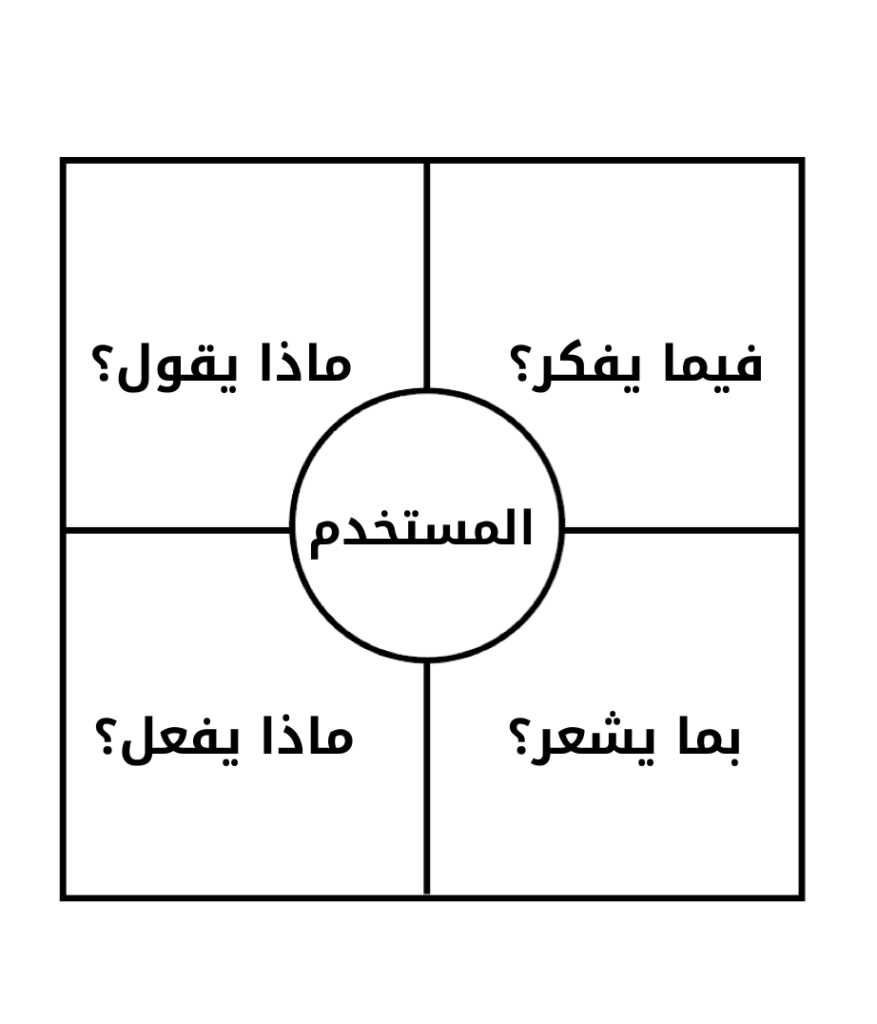 8.	مراحل تصميم المنتج
مراحل دورة حياة المنتج
يتم البحث عن أفكار يمكن الحصول عليها من عدة مصادر مثل احتياجات الزبائن غير الملباه وملاحظاتهم، ودراسة تصميمات منتجات المنافسين، والأسواق الخارجية، والموظفين، وقنوات البيع..الخ. ويتم استخدام أسلوب العصف الذهني ومجموعات التركيز والتواصل الشخصي من اجل الحصول على الأفكار التي يمكن ان تصلح لتحويلها لمنتج.
توليد الافكار
فحص الافكار
تطوير واختبار مفهوم المنتج
تطوير استراتيجية التسويق
تحليل الفكرة المختارة
تطوير المنتج
اختبار السوق
تجهيز المنتج للتداول
مراحل دورة حياة المنتج
توليد الافكار
فحص الافكار
تطوير واختبار مفهوم المنتج
تطوير استراتيجية التسويق
تحليل الفكرة المختارة
تطوير المنتج
اختبار السوق
تجهيز المنتج للتداول
يستعان بآراء الخبراء والعملاء من اجل فحص الأفكار واستبعاد الأفكار الضعيفة وتحديد الافكار القوية. حيث يتم غربلتها بناء على موائمتها مع نطاق عمل المنشأة ومواردها، وصلاحيتها للتطبيق، ومدى تلبيتها لحاجات وأذواق المستهلكين، وتناسبها مع الأنظمة والقوانين السائدة، وإمكانية تنفيذها ضمن قدرات وخبرات وموارد المنشأة..
مراحل دورة حياة المنتج
توليد الافكار
فحص الافكار
تطوير واختبار مفهوم المنتج
تطوير استراتيجية التسويق
تحليل الفكرة المختارة
تطوير المنتج
اختبار السوق
تجهيز المنتج للتداول
يأتي تثبيت مفهوم المنتج من خلال عدة أفكار للمنتج. حيث يتم في هذه المرحلة توضيح من سيقوم باستخدام هذا المنتج؟ وما القيمة الأساسية التي سيحققها؟ ومتى يتم استخدامه؟ وبناء على هذه الإجابات يتم تثبيت مفهوم المنتج فنيا، ويعرض على مجموعة من المستهلكين المحتملين مع اخذ ردات فعلهم وملاحظاتهم من اجل إجراء التعديلات اللازمة.
مراحل دورة حياة المنتج
توليد الافكار
فحص الافكار
تطوير واختبار مفهوم المنتج
تطوير استراتيجية التسويق
تحليل الفكرة المختارة
تطوير المنتج
اختبار السوق
تجهيز المنتج للتداول
تتم دراسة الجدوى التسويقية، وتوضع خطة للمنتج لتقديمه الى السوق، تتضمن هذه الخطة تحديد حجم السوق المستهدف، والحصة السوقية المتوقعة، والارباح المستهدفة عبر الزمن، واستراتيجيات الأسعار، والتوزيع، والترويج التي سيتم اعتمادها عبر الزمن، بالإضافة الى المبيعات والاهداف الربحية
مراحل دورة حياة المنتج
توليد الافكار
فحص الافكار
تطوير واختبار مفهوم المنتج
تطوير استراتيجية التسويق
تحليل الفكرة المختارة
تطوير المنتج
اختبار السوق
تجهيز المنتج للتداول
يتم تقييم مدى جاذبية كل فكرة لمنتج وجدواه في تحقيق اهداف المنشأة الربحية. والتنبؤ بالمبيعات الكلية للمنتج، وتكاليف انتاجه، والارباح التي سيحققها، وهل تكفي قدرات المنشأة لإنتاجه؟، وكم هي التكاليف الاستثمارية اللازمة لإنتاج وتسويق المنتج.. وغيرها من القضايا
مراحل دورة حياة المنتج
توليد الافكار
فحص الافكار
تطوير واختبار مفهوم المنتج
تطوير استراتيجية التسويق
تحليل الفكرة المختارة
تطوير المنتج
اختبار السوق
تجهيز المنتج للتداول
يتم تجهيزه وتحديد مواصفاته من وجهة نظر المستهلك وظروف استخدامه، وكيفية انتاجه من الناحية الفنية، وإصدار التصميم الاولي، الذي يحتاج تطويره عدة مرات خلال فترة زمنية تطول او تقصر. وعندما يكون جاهزا، يتم اختباره داخليا من قبل الموظفين المعنيين، وخارجيا من قبل بعض المستهلكين، واجراء التعديلات اللازمة بناء على ذلك. بحيث يتم اجراء الاختبارات التسويقية، والاستعداد لإنتاجه فنيا وتجاريا
مراحل دورة حياة المنتج
توليد الافكار
فحص الافكار
تطوير واختبار مفهوم المنتج
تطوير استراتيجية التسويق
تحليل الفكرة المختارة
تطوير المنتج
اختبار السوق
تجهيز المنتج للتداول
تقوم الإدارة بتسمية المنتج وتحديد شكل تغليفه، وتضعه ضمن اختبار السوق. حيث تحدد عدد واي المدن سيتم اختباره فيها، والفترة الزمنية، وكيفية جمع المعلومات حول توجهات المستهلكين واستخداماتهم، ودرجة الاشباع الذي يحققه المنتج. ويتم اتخاذ قرار بناء على التعرف والتعلم من ردات فعل السوق، والمستهلكين، والمتعاملين بالمنتج، من حيث تداوله واستخدامه وإعادة شراؤه. عندها نستطيع الإجابة عن سؤال هل مبيعات المنتج تتوافق مع توقعاتنا؟
مراحل دورة حياة المنتج
توليد الافكار
فحص الافكار
تطوير واختبار مفهوم المنتج
تطوير استراتيجية التسويق
تحليل الفكرة المختارة
تطوير المنتج
اختبار السوق
تجهيز المنتج للتداول
بعد الاسترشاد بنتائج الاختبارات التسويقية يتم تصميم المزيج التسويقي للمنتج بصورته المعدلة من حيث: التغليف، والاسم والعلامة التجارية، والأسعار، ومنافذ التوزيع، والمزيج الترويجي المناسب، وتوقيت اطلاقه وغيرها. من اجل اطلاقه في السوق لتبدأ دورة حياته الحقيقية
9.	الابداع في تصميم المنتج
الابداع والابتكار
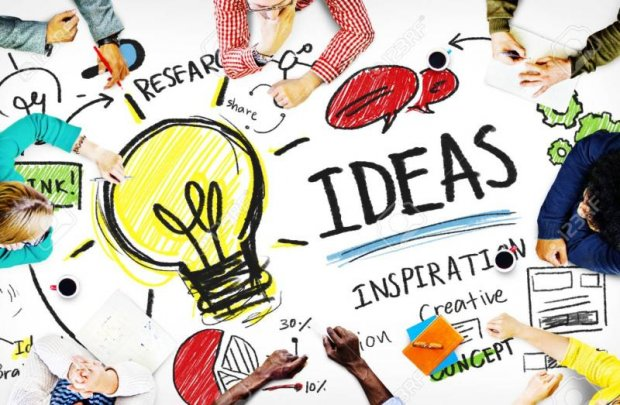 يعرف الابداع على أنه القدرة على جمع  ودمج المعلومات بطرق تؤدي اٍلى أفكار جديدة، حيث تساعدك هذه الأفكار الجديدة الى تصميم وإنتاج سلع وخدمات مبتكَرة. بينما ومن أجل تحقيق الابتكار، يجب أن يكون فريق المصممين منفتحين ومتعاونين. فسلوكياتهم كمبتكرين تكمن في الشعور بالراحة  واليقين وإدارة التغييرات. فهم فضوليون ومتفائلون لأنهم يجرؤون على المجازفة. ويسعون الى الافضل والكمال دائما
الابداع والابتكار
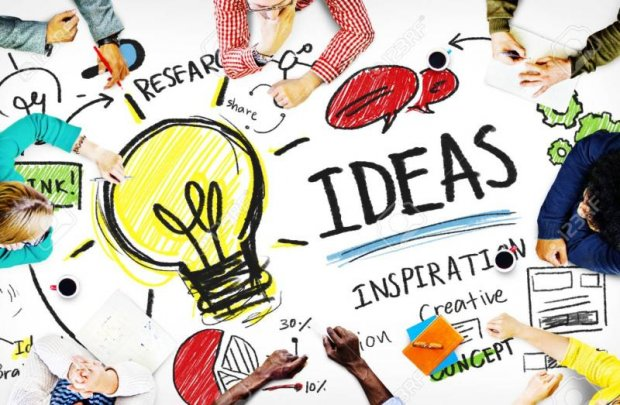 إذا كان لديك اجتماع لطرح الأفكار وحلمت بالعشرات من الأفكار الجديدة، فهذا يعني أنك قد أظهرت إبداعًا، ولكن لا يوجد ابتكار حتى يتم تنفيذ شيء ما. فالابتكار يمكن ان يكمن ببعض التعديلات الصغيرة البسيطة على التصميمات. حيث يساهم كل من الإبداع والابتكار الى تغذية التصميم بشكل عام وذلك من خلال تلبية الاحتياجات الفريدة في الأسواق، فالتميز يكون بالتصميم الذي يتطور مع تطور المستهلكين ورغباتهم واحتياجاتهم والابداع والابتكار هما للحفاظ على ديناميكية وحيوية التصميم.
10.  أخطاء تصميم المنتج
لماذا تصميم المنتج؟
العمل تحت الضغط
المبالغة في التركيز على الجماليات
عدم الاهتمام بدراسة العملاء واحتياجاتهم
عدم مراعاة الملكية الفكرية
أخرى.. اذكر؟
11.	متطلبات تنفيذ تصميم المنتج
متطلبات تنفيذ تصميم المنتج
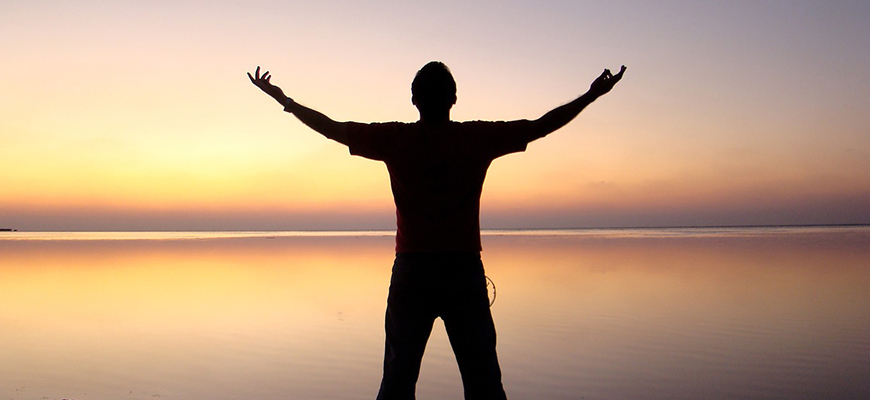 ان محور تصميم المنتجات والخدمات هو الانسان، وكيف نجعل حياته أسهل وأكثر متعة، فلا يكفي أن نبني منتجات تعمل، وقابلة للاستخدام فقط. فقياس نجاح أفكارنا، بتصميم منتجات وخدمات ذات قيمة ومعنى لمن نستهدفهم، وتلبي احتياجاتهم وتفضيلاتهم، وتحقق أخيرا أكبر قدر من رضاهم.
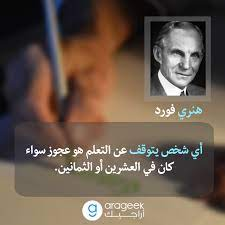 المدرب: ايمن الميمي
aymi80@yahoo.com
00970 599 033 901
:Ayman mimi
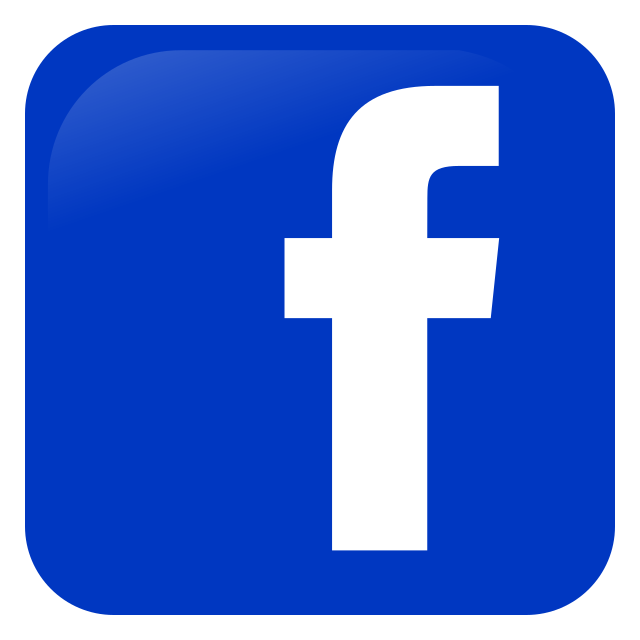 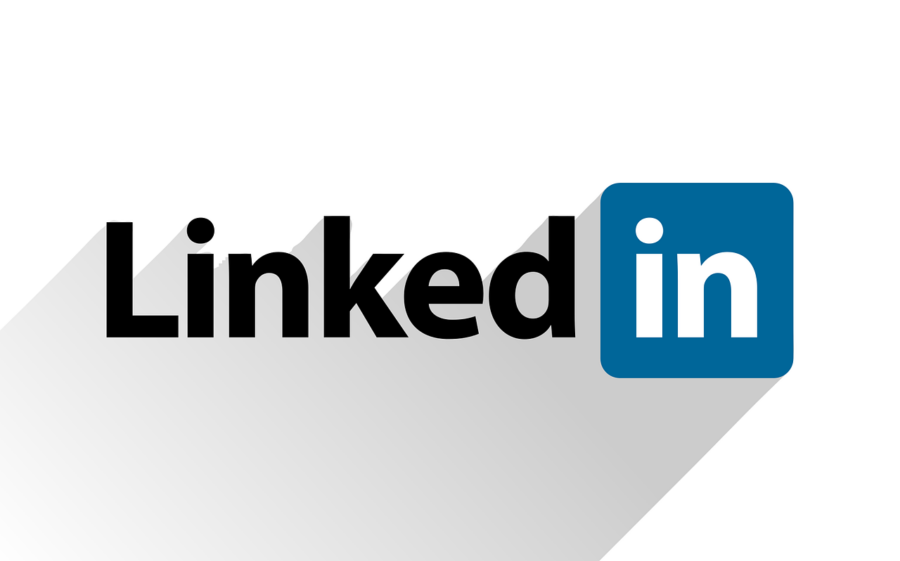